Laser for Low-Energy RHIC electron Cooling (LEReC)
Zhi Zhao
July 2, 2018
Topics
Average green power
Spatiotemporal profile
Short-term & long-term stability
Green Power (I): EOM
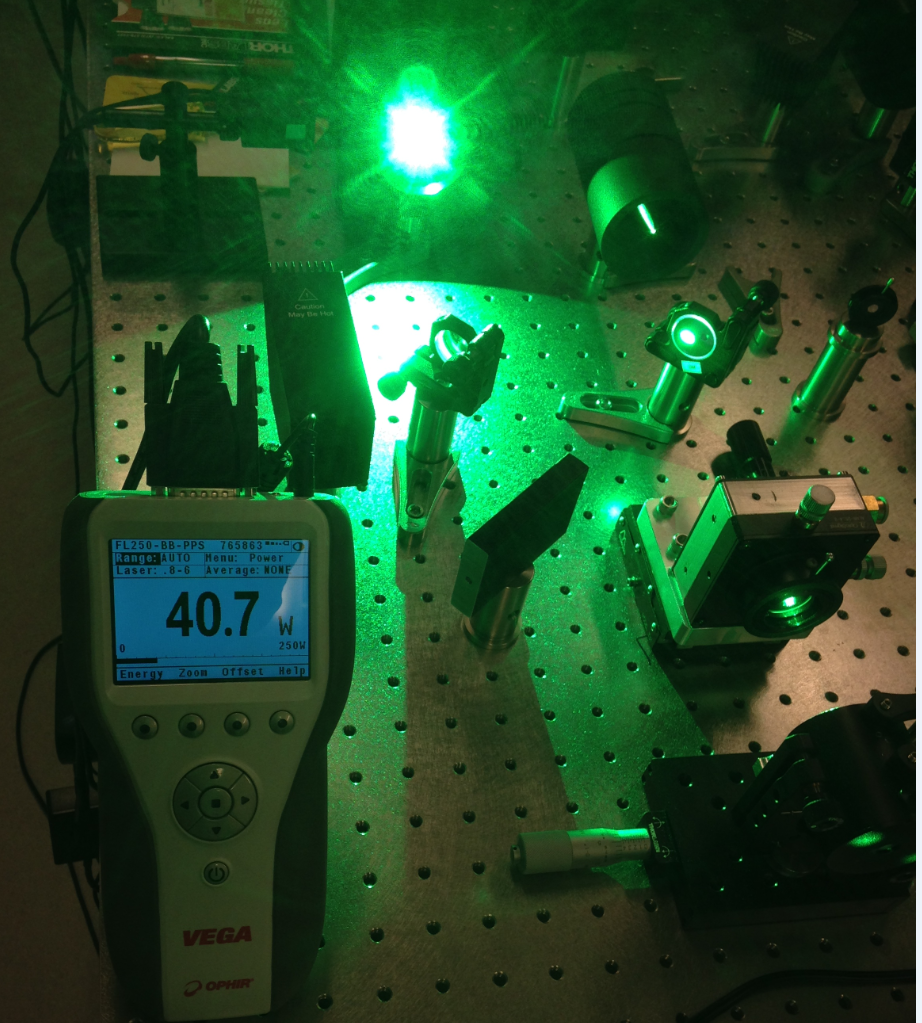 Delivery power: 40 W
Operation value: 25 W
Damage threshold: 20 W (specification)
Heat sink for EOM:
    (1) raising the damage threshold
    (2) stabilizing the bias voltage
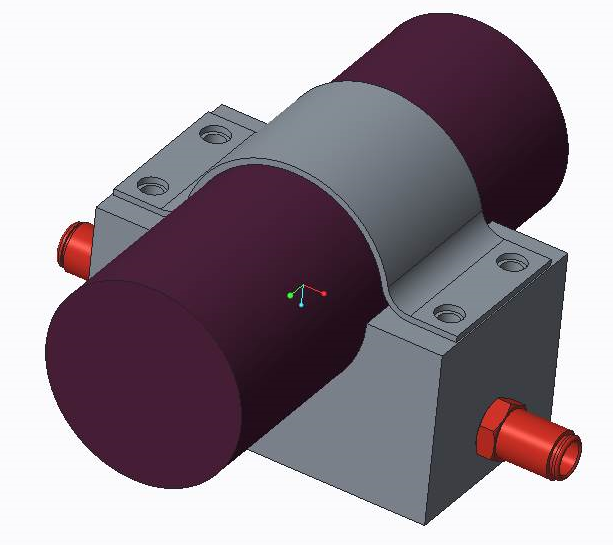 Drawing by Steven Bellavia
Green Power (II): Shaping Crystals
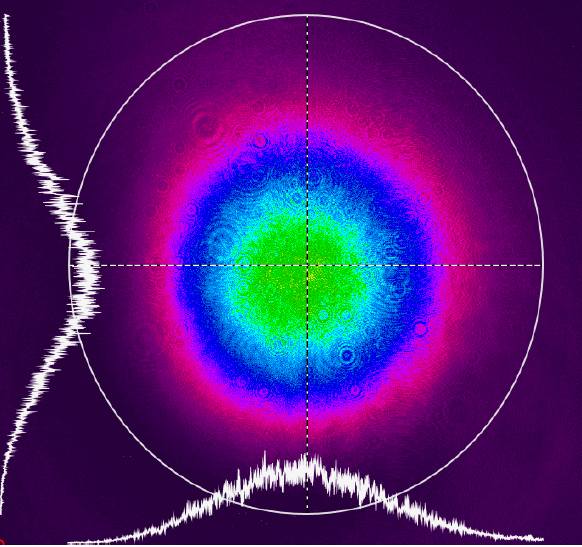 Input
40 W: 6.2 mm/6.2 mm
4 crystals
6 crystals
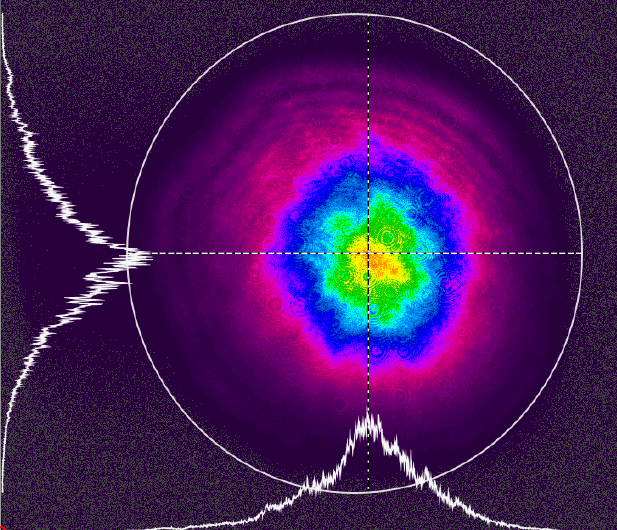 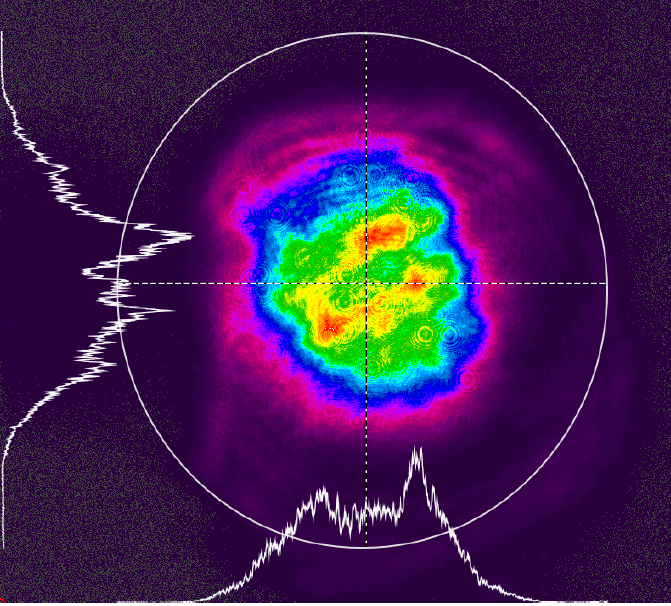 Output
25 W, 4.5 mm/5.1 mm
20 W, 4.2 mm/4.5 mm
Small thermal lensing
Modest thermal lensing
Green Power (III): Transport
Big beam size!
     Efficiency is not reduced from low to high power.
Clipping in mirrors
Aperture in the pipe
Pipe replacement?
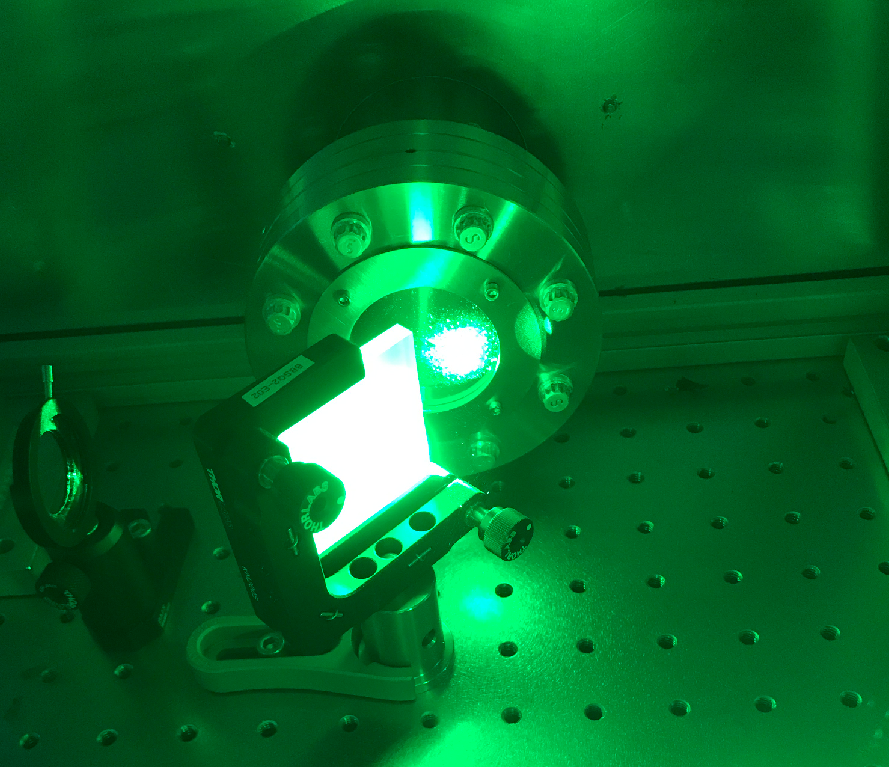 80% transport efficiency: 20 W (4 crystals) and 16 W (6 crystals) at the DC gun table and > 10 W at the cathode.
Alignment in EOM, crystals, and transport: excellent spatial mode.
Green Power (IV): Stabilization
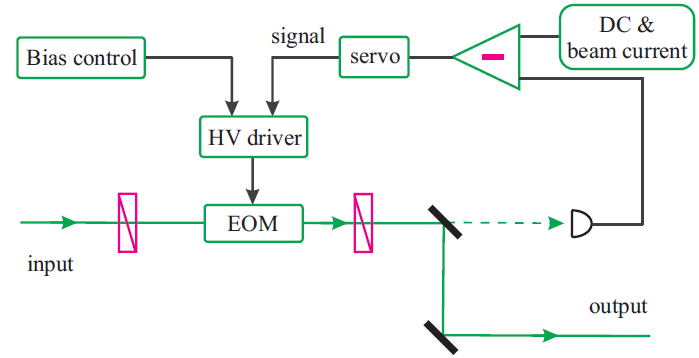 Feedback functions:
Stabilizing light intensity
Stabilizing beam current
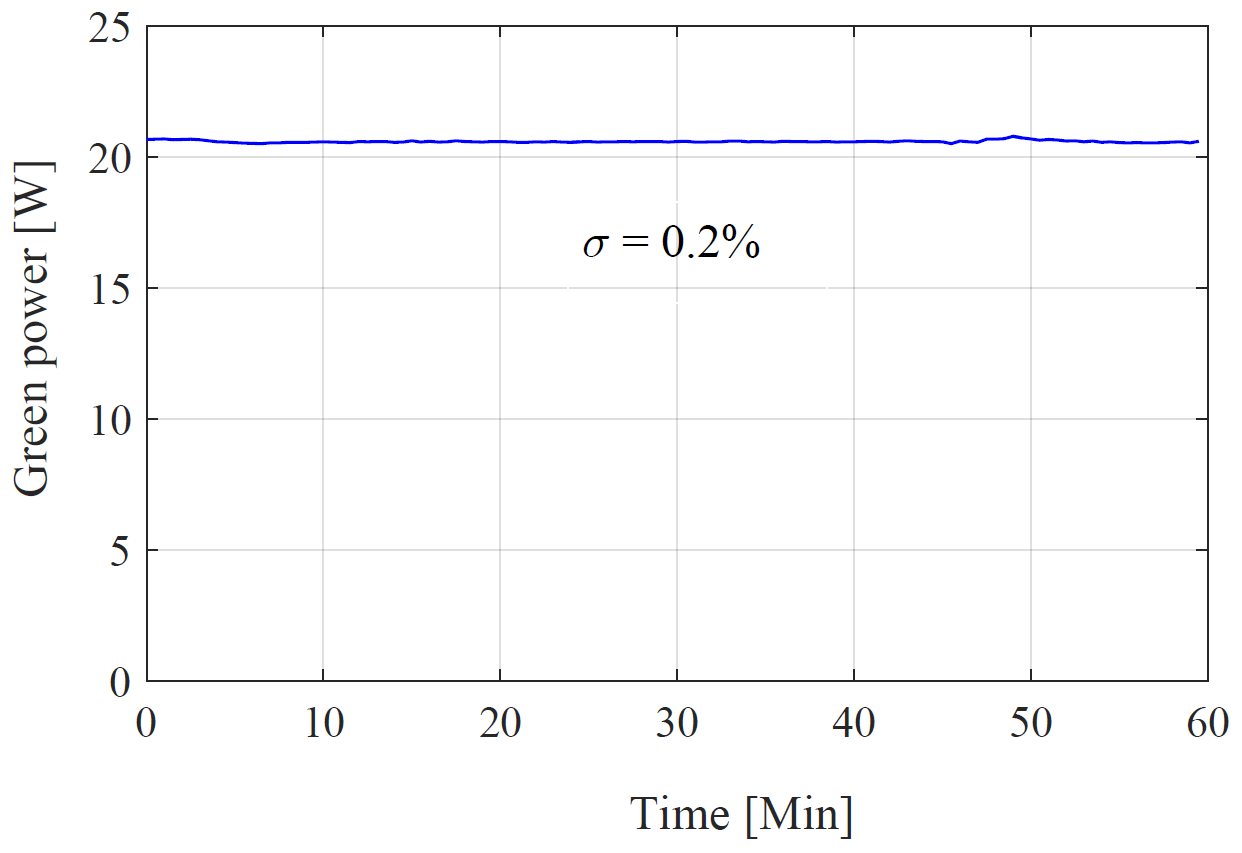 Remote control by Michael Costanzo
Enabling/disabling feedback
Optimizing the bias voltage
Stability limited by meter accuracy
Temporal Profile
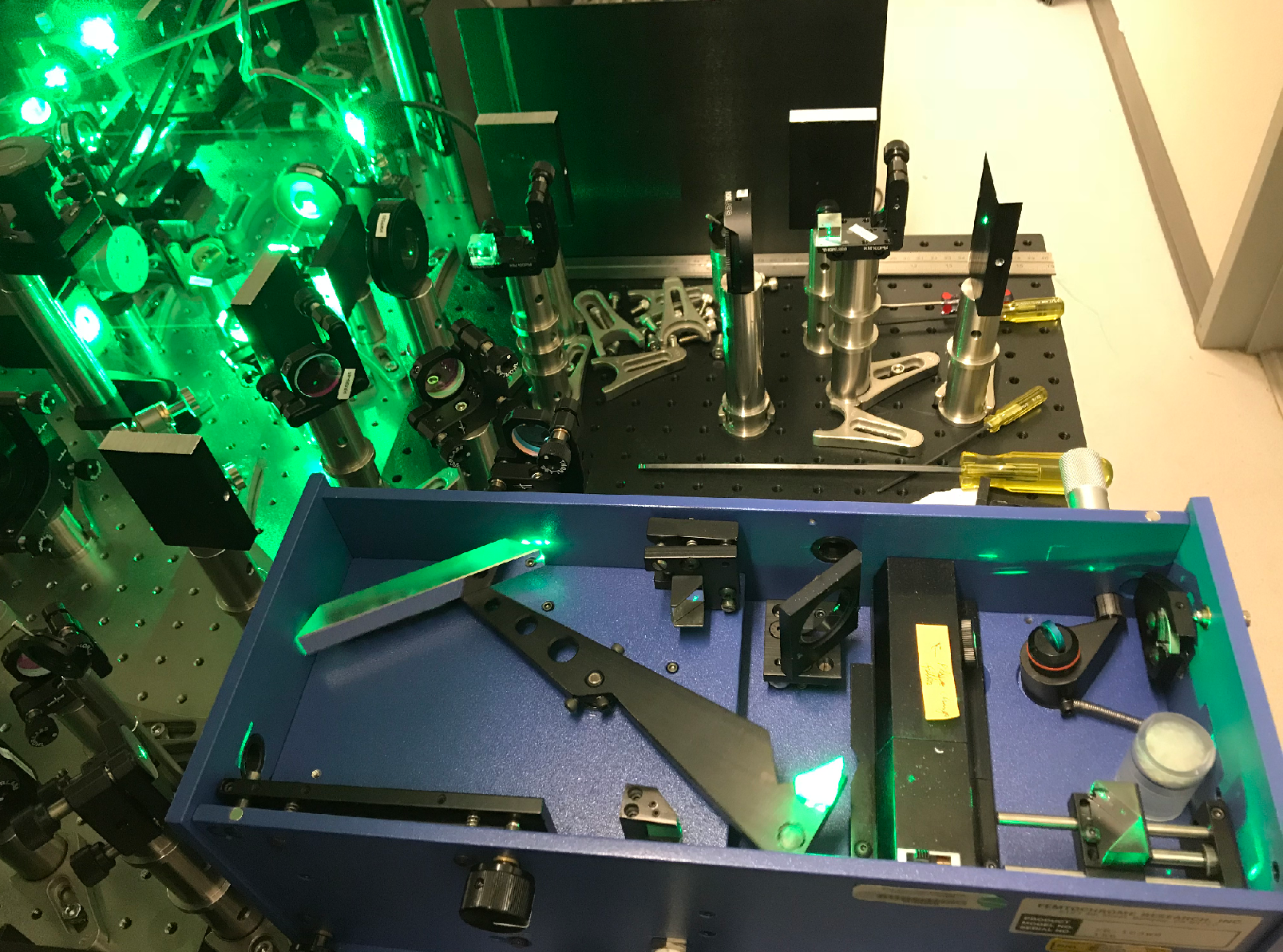 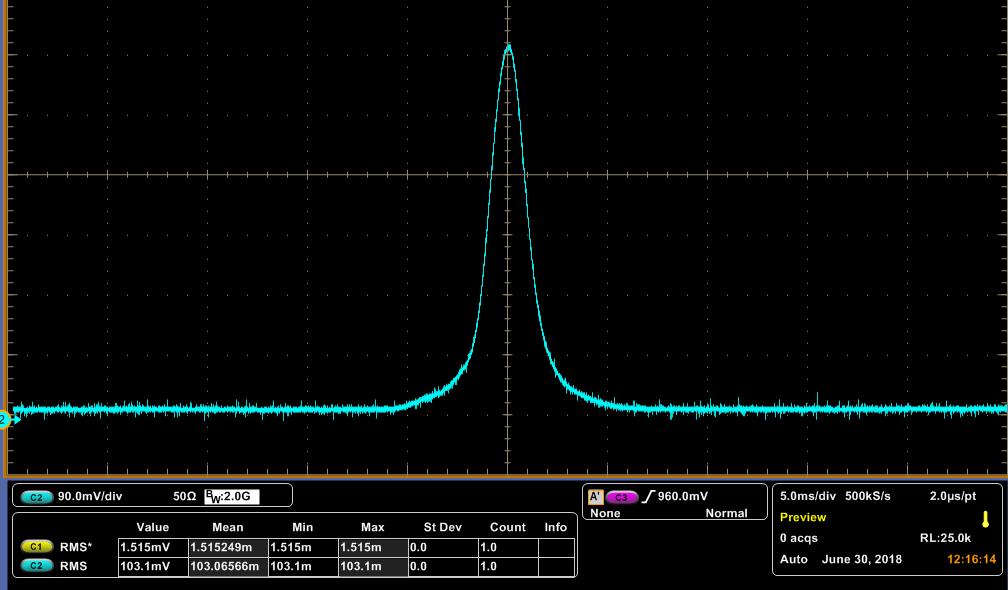 AC signal
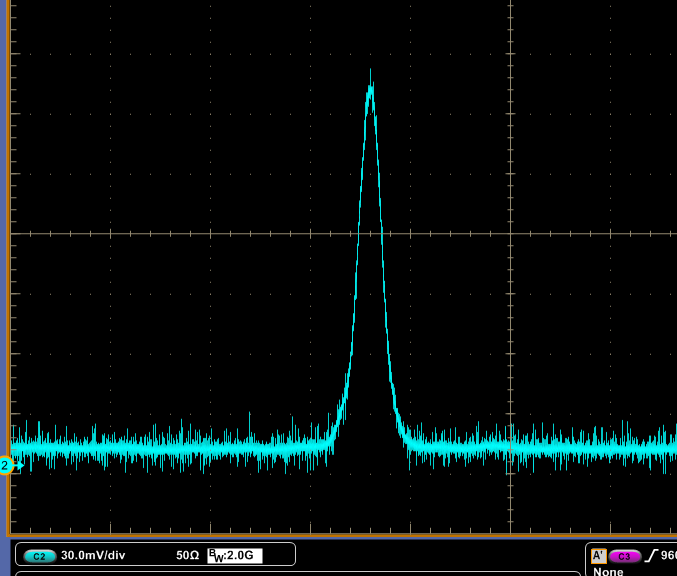 CC signal
Cross-correlation measurement is underway.
Beam Point Stability: Active Feedback
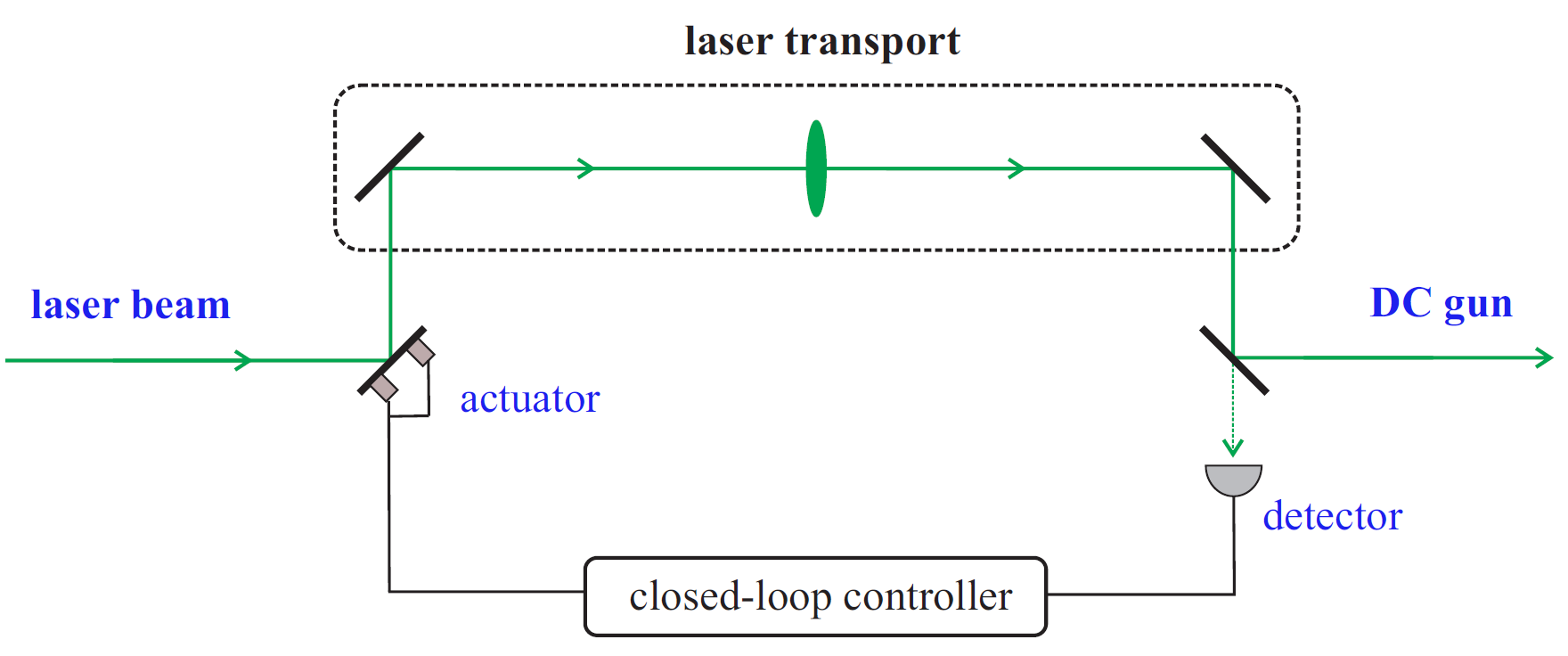 Target:
Correcting range:   <2 mm
Vibration freq.:     <100 Hz
Operation mode:    cw & pulsed
Point instability:    <40 µm & 10% beam size
It is very likely two feedback systems will be used.
Summary
Average green power for >10 W @ cathode
  (1) heat sink for EOM; (2) transport improvement.
Uniform spatiotemporal profile
  (1) transport improvement; (2) cross-correlation measurement.
Short-term & long-term stability
  (1) remote EOM feedback for light intensity and beam current; 
  (2) position feedback for beam point stability.